MATTHEW 15:21-39
A free CD of this message will be available following the service
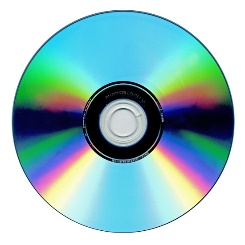 IT WILL ALSO be available LATER THIS WEEK
VIA cALVARYOKC.COM
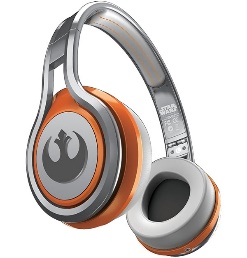 MATTHEW 15:21-39
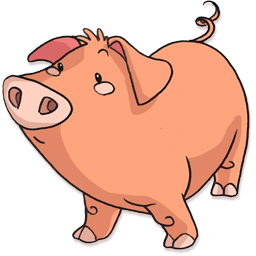 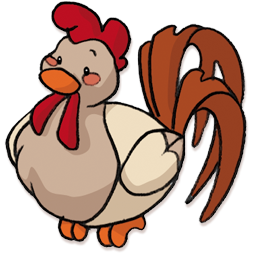 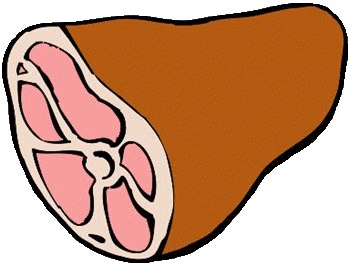 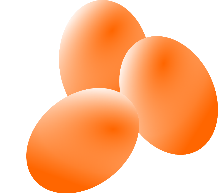 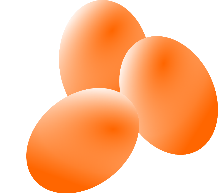 MATTHEW 15:21-39
MATTHEW 15:21-39
Sidon
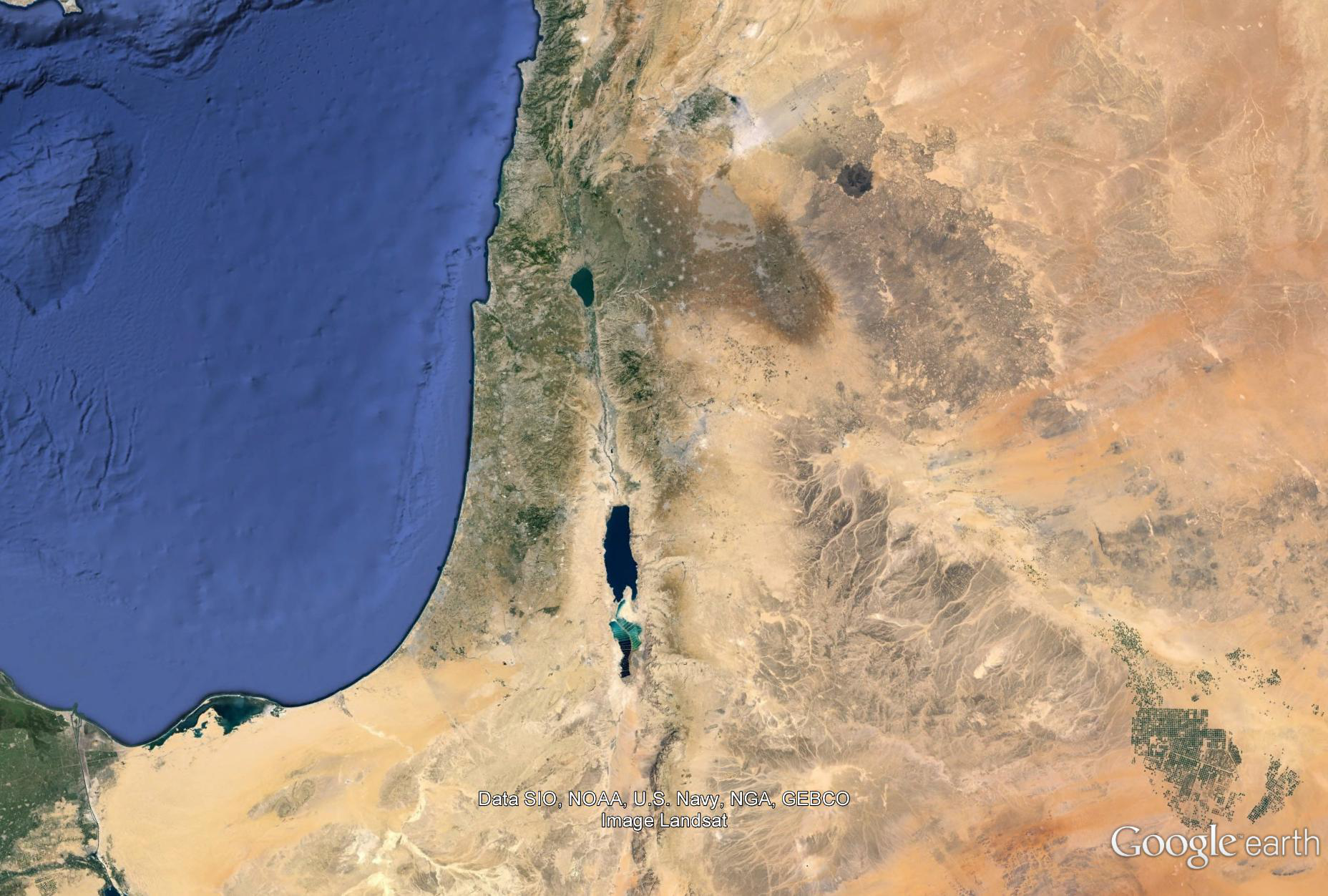 Tyre
Land of Gennesaret
Jordan R.
MATTHEW 15:21-39
MATTHEW 15:21-39
NLT ~ … She is bothering us with all her begging.
MATTHEW 15:21-39
MATTHEW 15:21-39
Worshipped ~ proskuneō
Pros ~ before and kuōn ~ dog
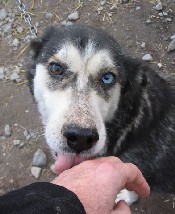 MATTHEW 15:21-39
MATTHEW 15:21-39
Little dogs ~ not kuōn – dog
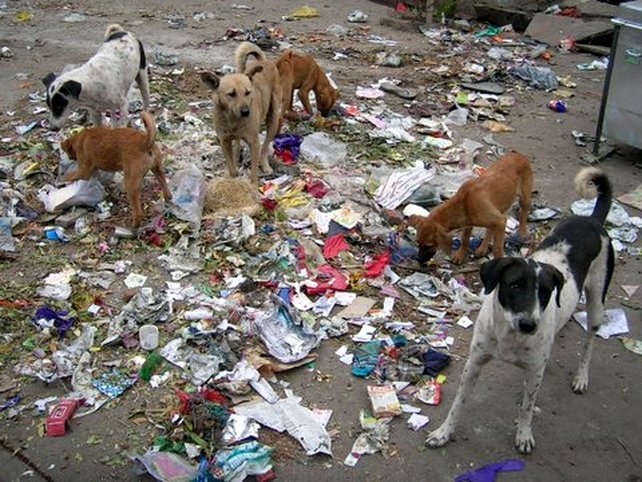 But kunarion – little dogs, or puppies
MATTHEW 15:21-39
MATTHEW 15:21-39
NLT ~ And from the time John the Baptist began preaching and baptizing until now, the Kingdom of Heaven has been forcefully advancing, and violent people attack it.
James Denney ~ “The Kingdom of Heaven is not for the well-meaning but for the desperate.”
William Barclay ~ “Endurance is not just the ability to bear a hard thing, but to turn it into glory.”
MATTHEW 15:21-39
Alan Redpath ~ “A faith that isn’t worth testing is not worth having.”
“Don’t let the treatment you have received at the hands of Christian people keep you back from Christ.”
“The greatest thing that any of us can be is a stepping stone to Jesus.”
“And stepping stones are designed to be walked on.”
MATTHEW 15:21-39
MATTHEW 15:21-39
Sidon
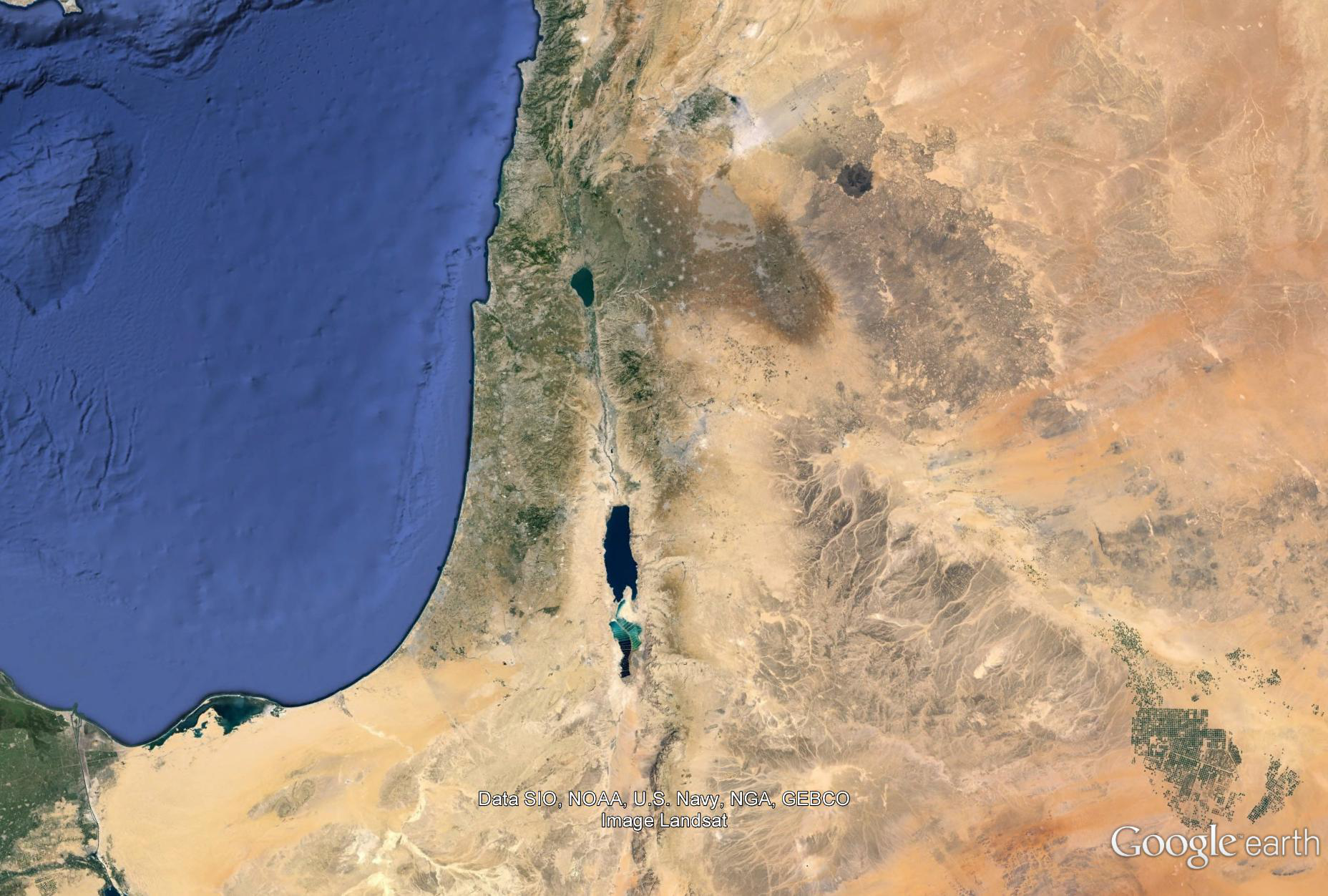 Tyre
Decapolis
Jordan R.
(10 cities)
MATTHEW 15:21-39
MATTHEW 15:21-39
Laid ~ KJV, cast – to fling
MATTHEW 15:21-39
MATTHEW 15:21-39
Matt. 5:16 ~ Let your light so shine before men, that they may see your good works and glorify your Father in heaven.
MATTHEW 15:21-39
MATTHEW 15:21-39
Large baskets ~ spuris ~ large reed basket, a hamper
Not kophinos ~ small wicker basket
MATTHEW 15:21-39
Same miracle?
15:32-38
14:14-21
4000 people
5000 people
7 loaves, a few fish
5 loaves, 2 fish
Ground
Green grass
Decapolis
Galilee
7 spuris
12 kophinos
MATTHEW 15:21-39